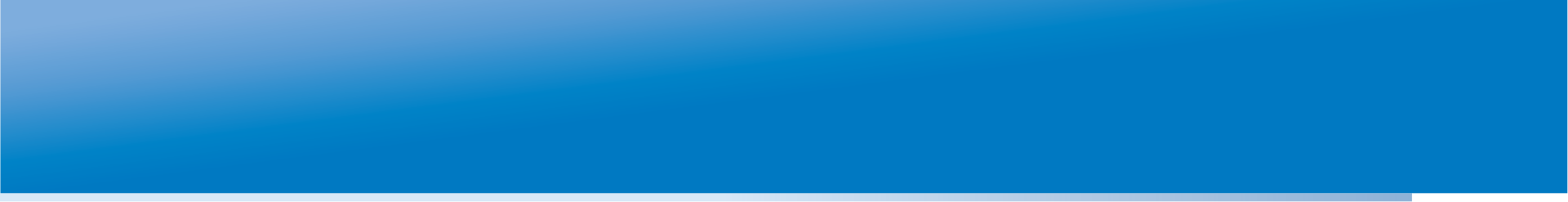 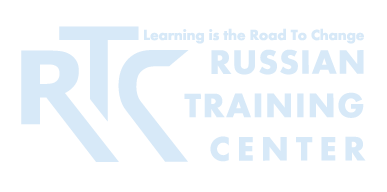 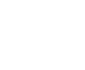 ВЕБИНАР РТЦ ИнОбра НИУ ВШЭ
24 февраля 2016 года
Какой он – сегодняшний первоклассник?(По результатам исследования iPIPS)
Карданова Елена Юрьевна, 
Иванова Алина Евгеньевна,
Брун Ирина Викторовна
Центр мониторинга качества образования 
Института образования  
НИУ ВШЭ
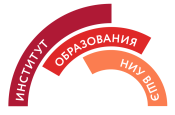 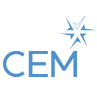 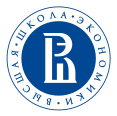 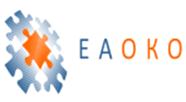 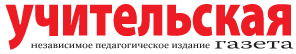 План презентации
Краткое описание исследования iPIPS: структура iPIPS, процедура диагностики
Оценивание в iPIPS некогнитивного (социального и эмоционального) развития первоклассника
Портрет первоклассника на входе в школу (на примере двух крупных российских регионов)
Кластерная модель деления первоклассников на группы на старте школы в зависимости от сочетания их когнитивного и некогнитивного развития
Характеристики кластеров с точки зрения семейных и личностных особенностей детей
Что происходит с детьми из разных кластеров за первый год обучения в школе?
Как помочь учителю в выстраивании индивидуальных траекторий обучения детей в начальной школе?
Цель проекта iPIPS
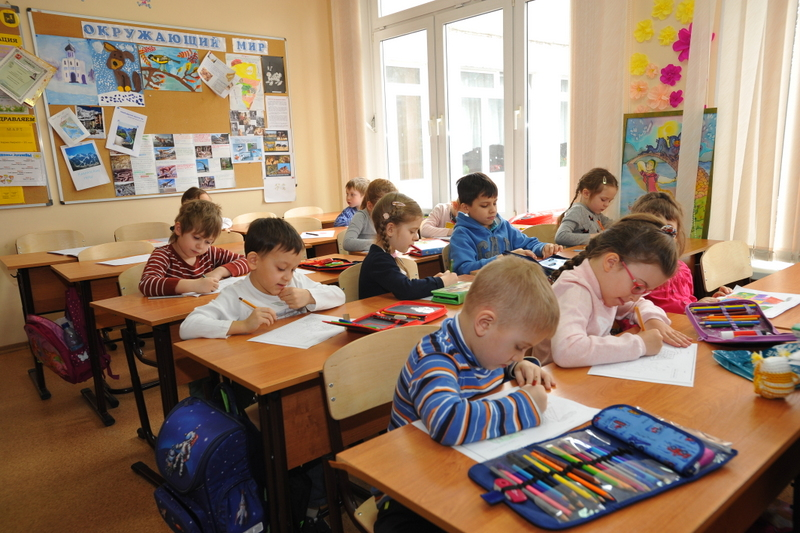 Cтартовая диагностика на входе в систему образования (выявление индивидуальных особенностей ребенка) и оценивание индивидуального прогресса ребенка в течение первого года обучения
фото
фото
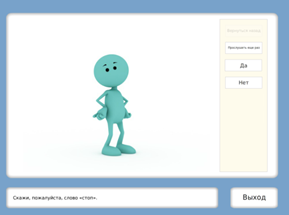 фото
Высшая школа экономики, Москва, 2014
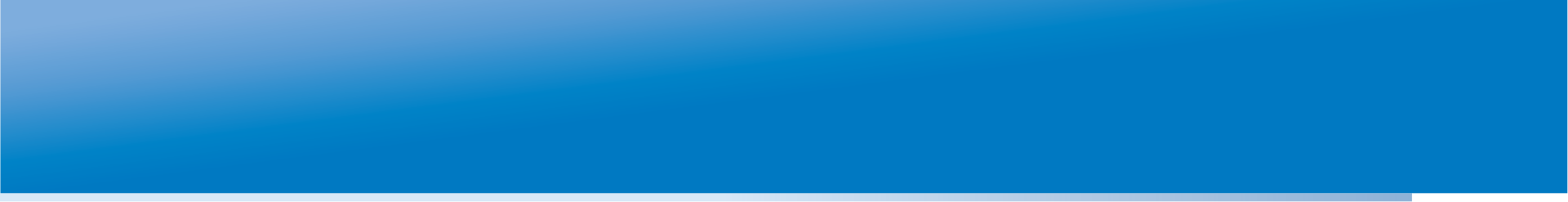 Что такое iPIPS?
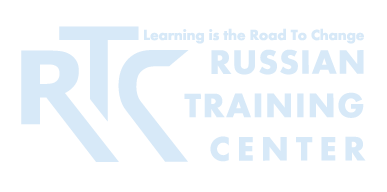 The International Performance Indicators in Primary Schools project
Инструмент стартовой диагностики ребенка на входе в начальную школу и измерения его индивидуального прогресса в течение 1-го года обучения

Разработан в Институте образования НИУ ВШЭ совместно с Университетом  Дарема (Великобритания) на основе международного инструмента с учетом российских стандартов дошкольного и начального образования
Объект изучения – весь спектр навыков ребенка, как когнитивных, так и некогнитивных
Сопутствующие исследования: высокая надежность, высокая прогностическая валидность
Использование – Англия, Австралия, Шотландия, Гонконг, Новая Зелландия, ОАЭ 
Адаптация и пилоты - ЮАР, Германия, Нидерланды, США, Словения, 
     Россия
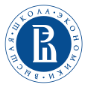 Отличительные особенности iPIPS
Инструмент индивидуального комплексного оценивания ребенка
Разработан в соответствии с последними достижениями мировой тестологической науки
Стандартизированный инструмент с доказанными психометрическими свойствами и валидностью, признанный в мире
Позволяет провести стартовую диагностику ребенка на входе в школу и измерить индивидуальный прогресс ребенка в течение первого года обучения (2 цикла)
Создан в формате компьютерного адаптивного тестирования
Позволяет максимально мягко и с большой точностью оценить каждого конкретного ребенка

	Уникальный инструмент, не имеющий аналогов в российской образовательной системе
фото
фото
фото
Высшая школа экономики, Москва, 2014
Адаптивное тестирование
Адаптивные алгоритмы позволяют тесту подстраиваться под ребенка, 
меняя трудность  в зависимости от полученных ответов
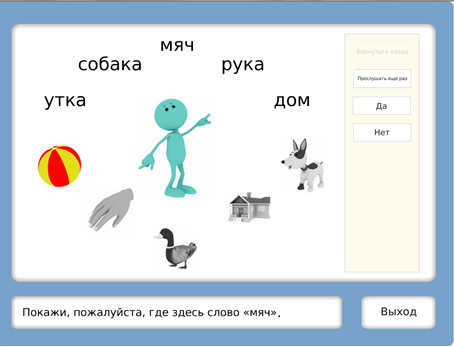 Преимущества адаптивного тестирования:

ученики не тратят время и силы на задания, не соответствующие их уровню подготовки (слишком легкие для них или слишком трудные)
уменьшается влияние на результаты дополнительных факторов (утомление, беспокойство, неаккуратность)
участники тестирования более мотивированы и спокойны
Объект изучения
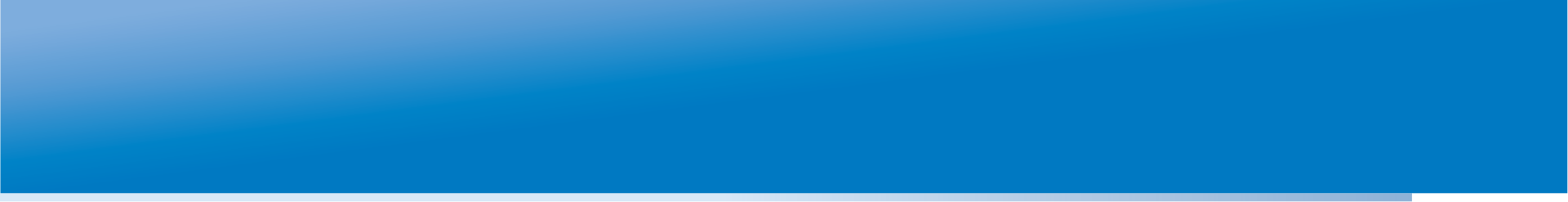 Комплексная диагностика ребенка: структура iPIPS
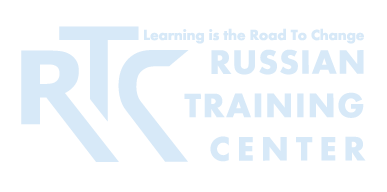 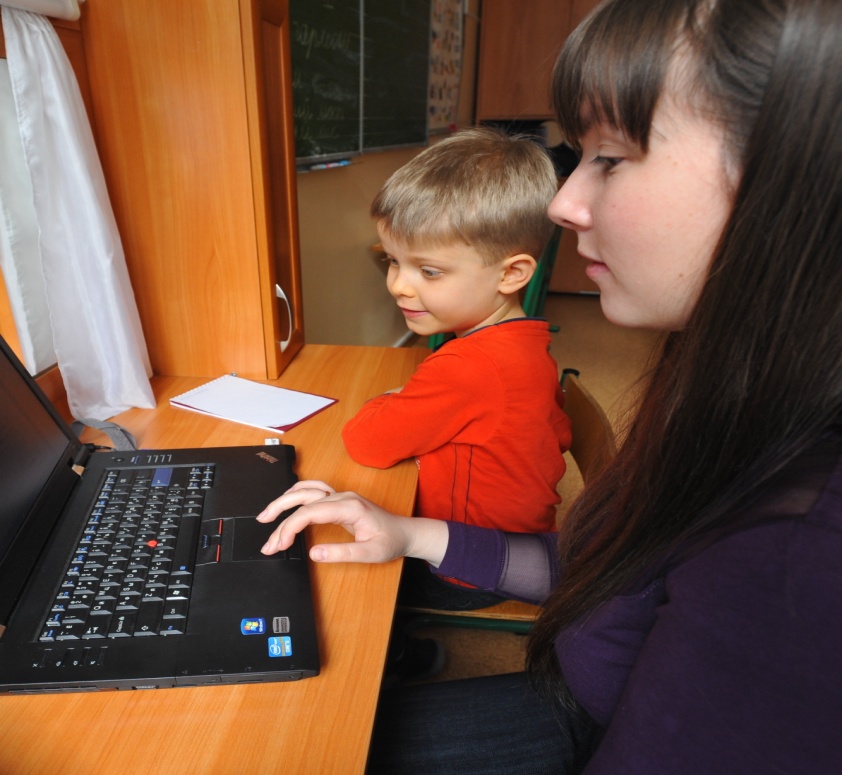 Набор заданий для детей 
   Анкета для родителей
   Опросники для учителя:
Анкета социального и эмоционального развития ребенка
Анкета поведенческих характеристик ребенка (только весной)
  Анкета учителя
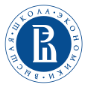 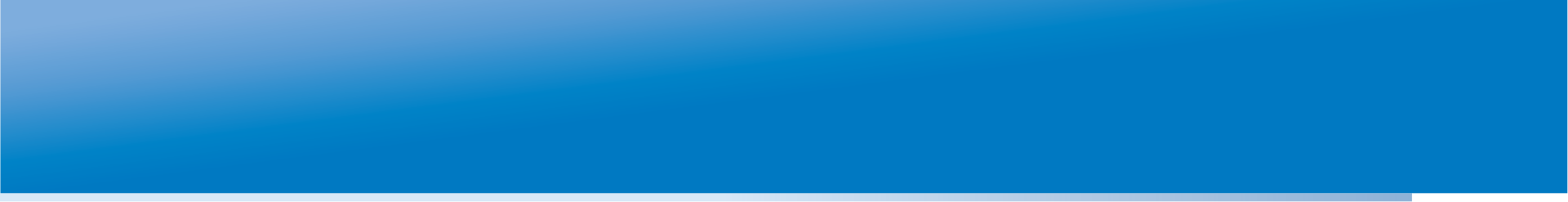 iPIPS: когнитивное развитие ребенка
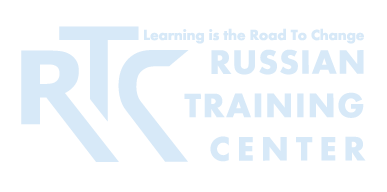 Письмо

Словарный запас
Идеи о чтении
Повторение слов
Рифмование слов
Буквы
Слова
Чтение короткой истории
Понимание текста
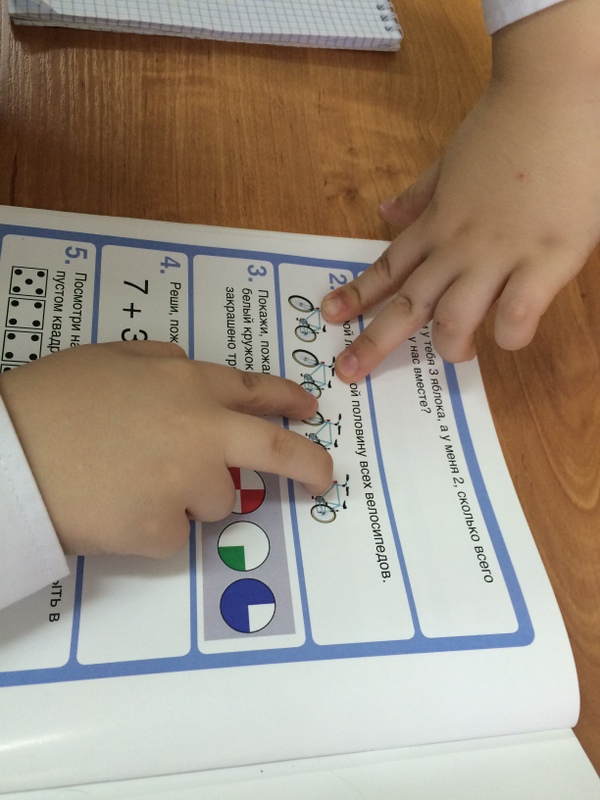 Простой счет
  Простое сложение и  вычитание
  Цифры
  Логические задачи 
  Задачи с символами
  Контекстные задачи
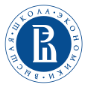 Примеры заданий
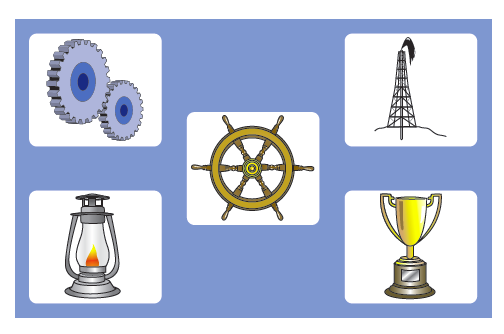 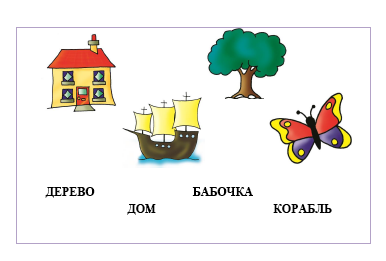 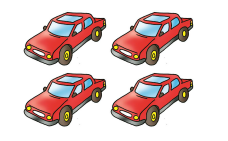 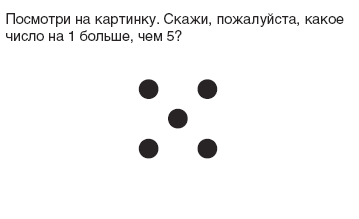 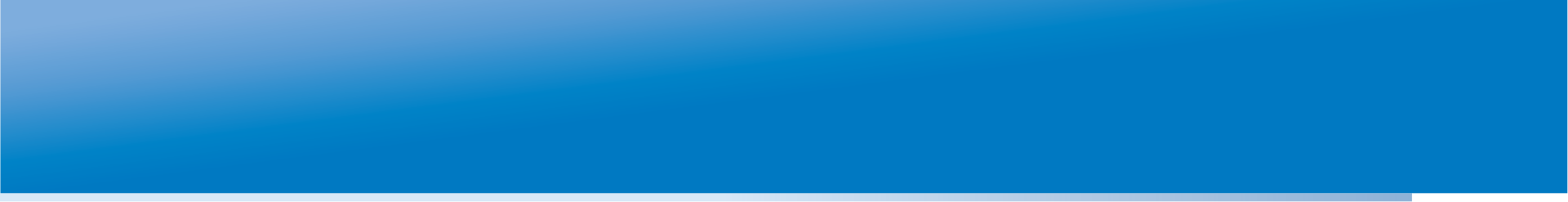 Процедура диагностики
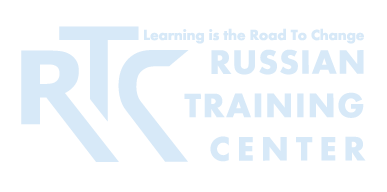 Индивидуальная работа с каждым ребенком
Время - 20-30 минут  
Оценивание в игровой форме
Компьютерная форма

Специальная компьютерная программа (адаптивный алгоритм)
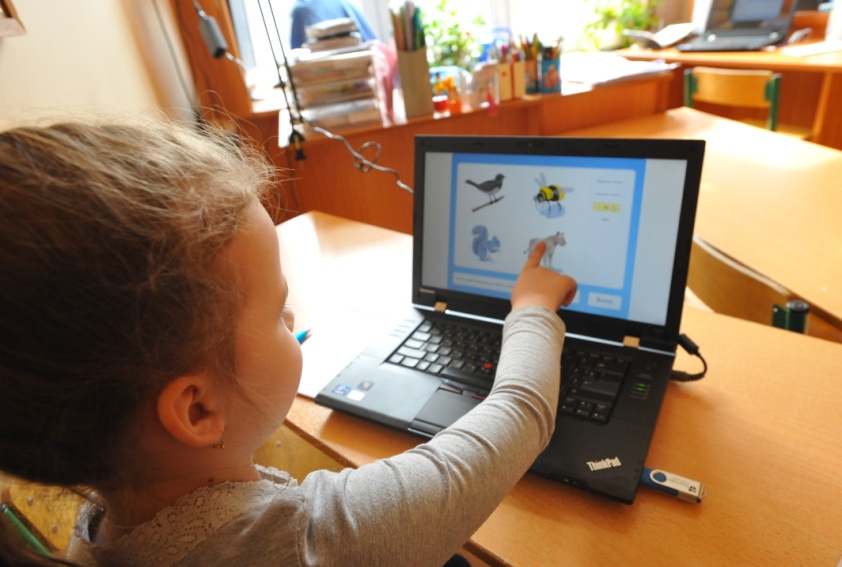 Сбор контекстной информации

Опрос родителей (заполнение анкеты, 10 минут)
Опрос учителей (заполнение электронных анкет)
Анкета социального и эмоционального развития ребенка (30-40 минут)
Анкета поведенческих характеристик ребенка (только весной, 20 минут)
Анкета учителя (10 минут)
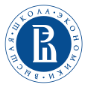 Исследование некогнитивного развития ребенка
PSED – опросник личностного, социального, эмоционального развития ребенка в рамках инструмента iPIPS
11 шкал с подробными индикаторами, описывающими поведение ребенка
Заполняется учителем на каждого ребенка, участвующего в исследовании, на основе ежедневного взаимодействия и наблюдения
Проводится в электронной форме
Заполняется дважды: в начале и в конце учебного года
Цели опросника PSED
Оценить степень личностного, социального и эмоционального развития ребёнка на входе в систему обучения;

Задать стартовую точку для оценки прогресса в личностном, социальном и эмоциональном развитии ребёнка за первый год обучения;

Выявить детей, требующих особого внимания учителя;

Показать проблемы и точки роста в различных областях личностного, социального и эмоционального развития каждого ребёнка в классе;

Дополнить информацию о когнитивном развитии ребёнка данными о его личностном, социальном и эмоциональном развитии.
Высшая школа экономики, Москва, 2014
Шкалы PSED
Уверенность в себе
Поведение в классе
Высшая школа экономики, Москва, 2014
Использование iPIPS в России
Инструмент международного сравнительного исследования первоклассников

Инструмент исследования в российских школах, позволяющий провести комплексную диагностику детей на входе в систему образования и измерить их индивидуальный прогресс в конце первого года обучения
Первое широкомасштабное исследование: 2014-2015 гг
Этапы исследования:

1ый этап: октябрь  2014 г.
Регионы: Красноярск, Татарстан, Москва
Выборка: более 4000 человек

2ой этап: май 2015
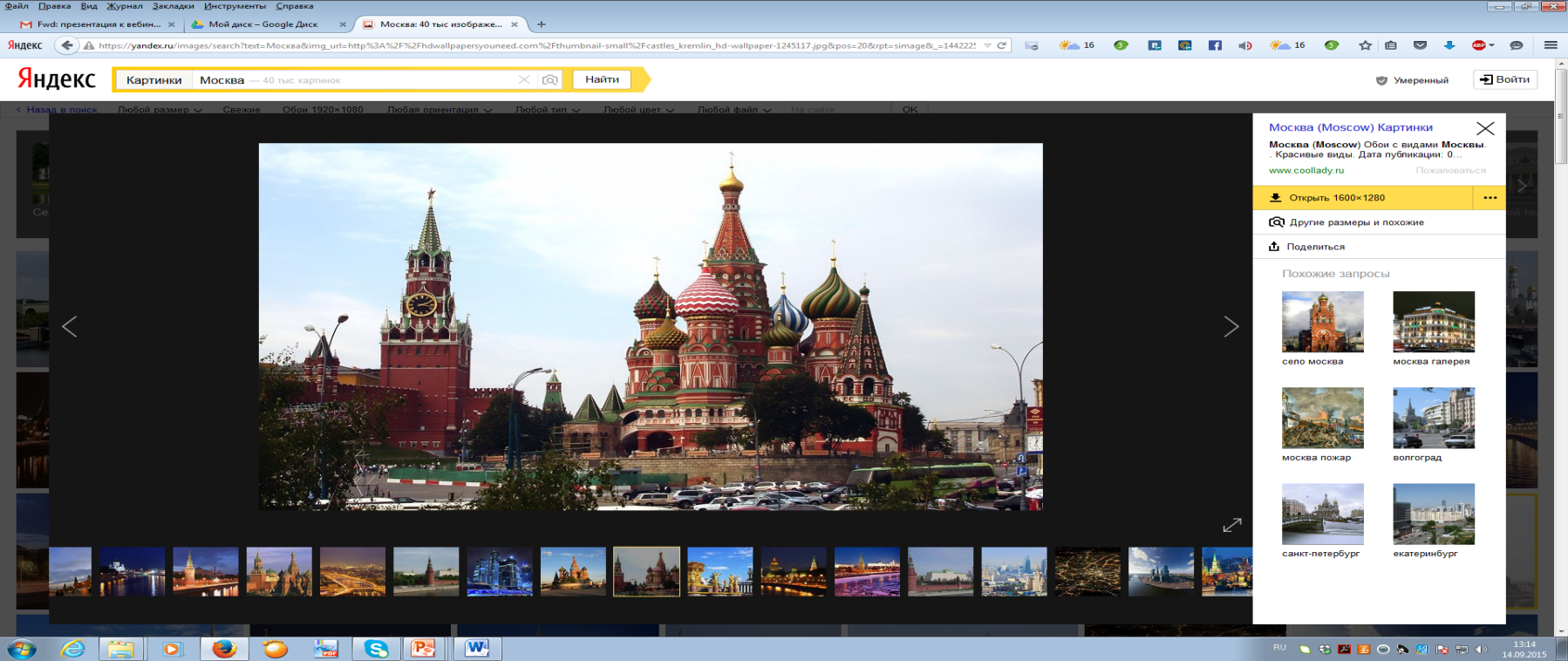 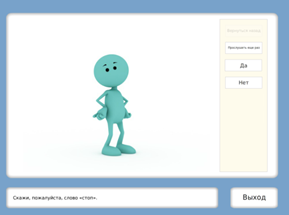 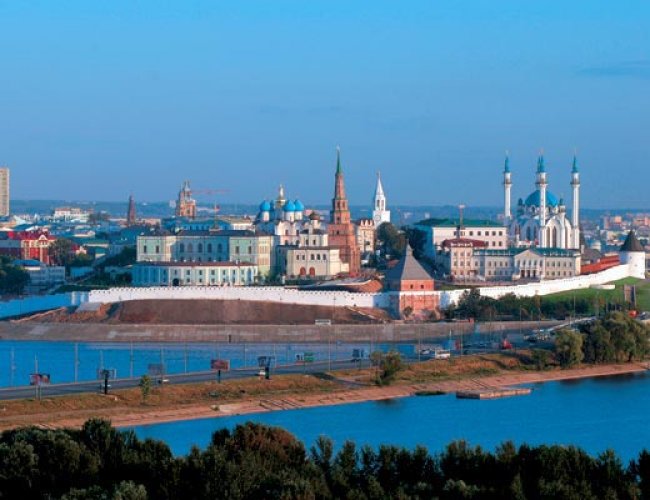 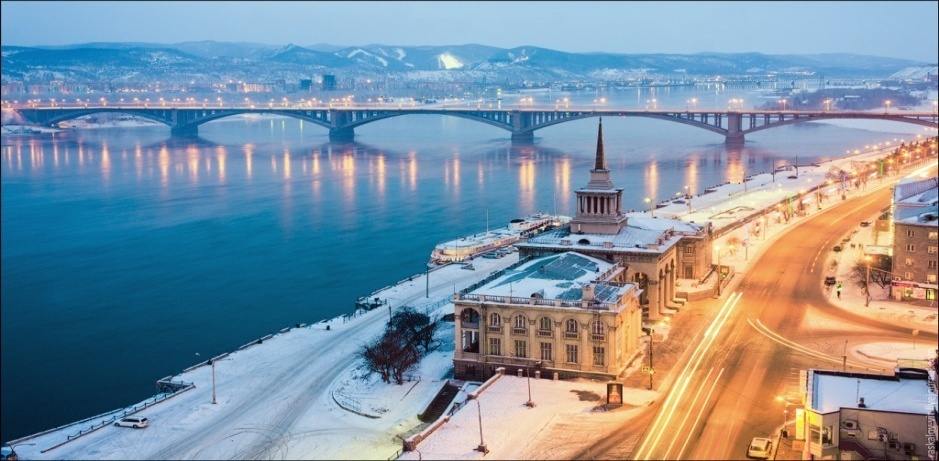 География исследования в 2015-2016: выборка более 11000 детей
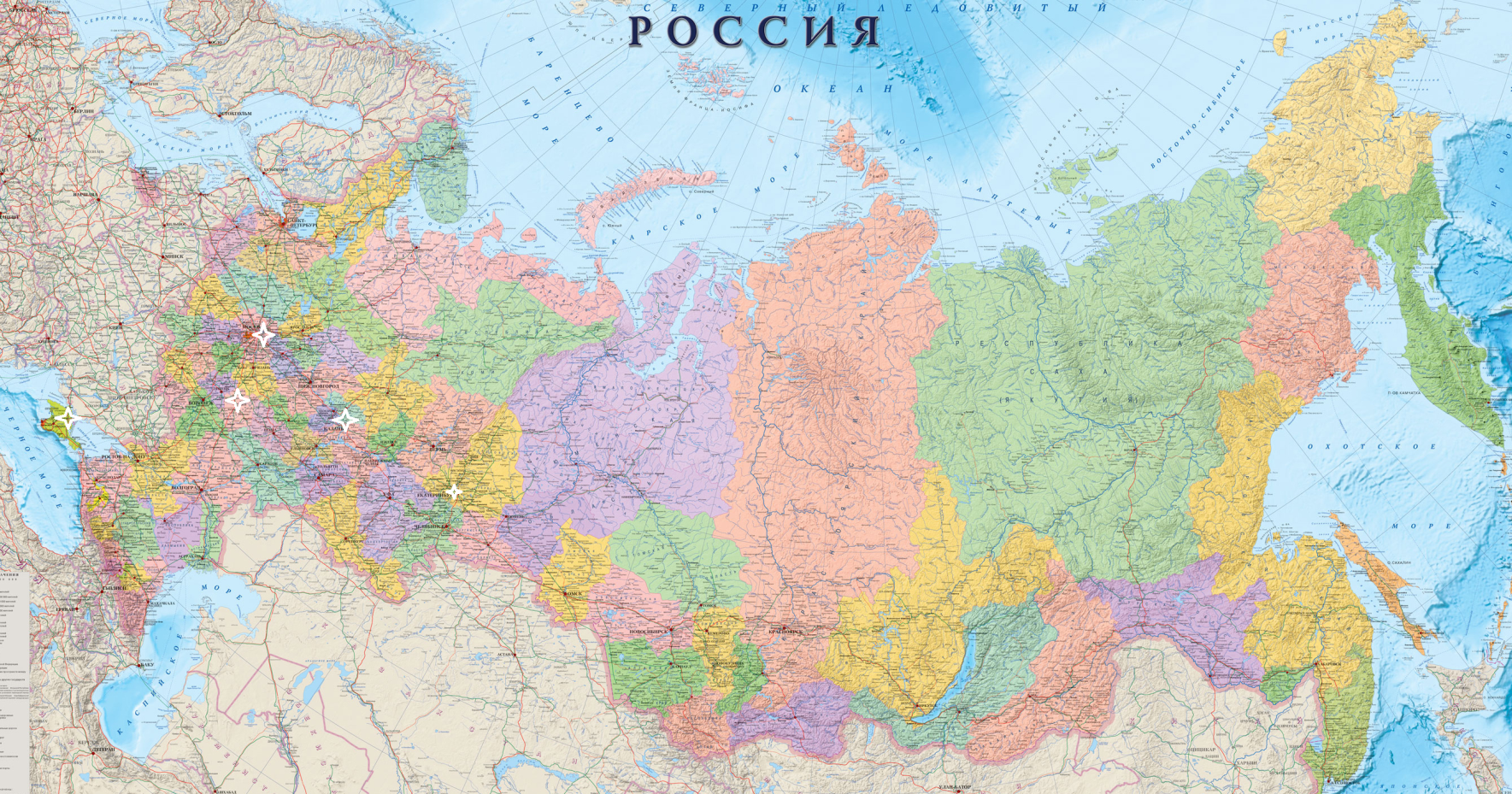 Портрет первоклассника: выборка исследования в двух региональных столицах
Схожие социоэкономические показатели городов
Стратифицированный рандомизированный отбор:
районы города
статус школы
Высшая школа экономики, Москва, 2014
Семьи первоклассников
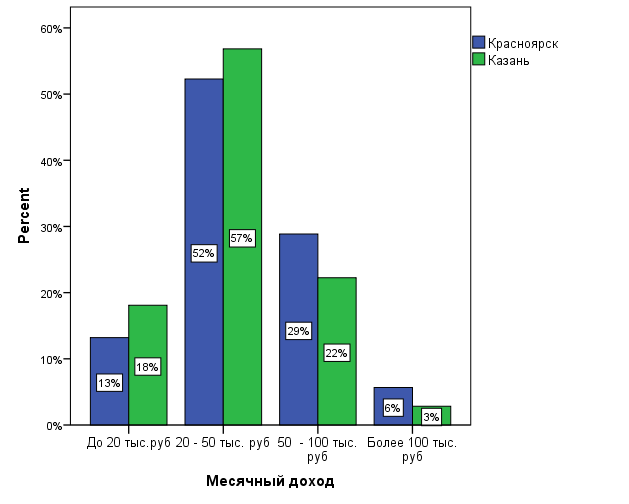 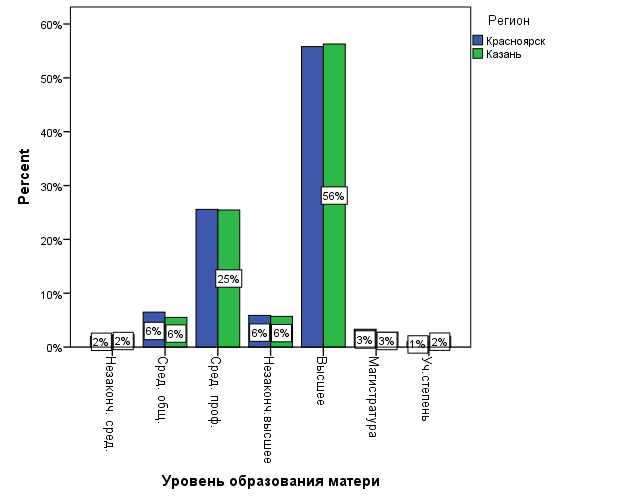 Высшая школа экономики, Москва, 2014
Дошкольный опыт и возраст детейна входе в школу
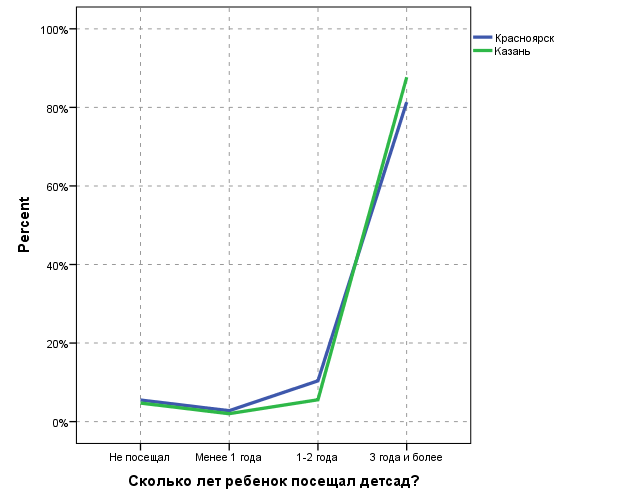 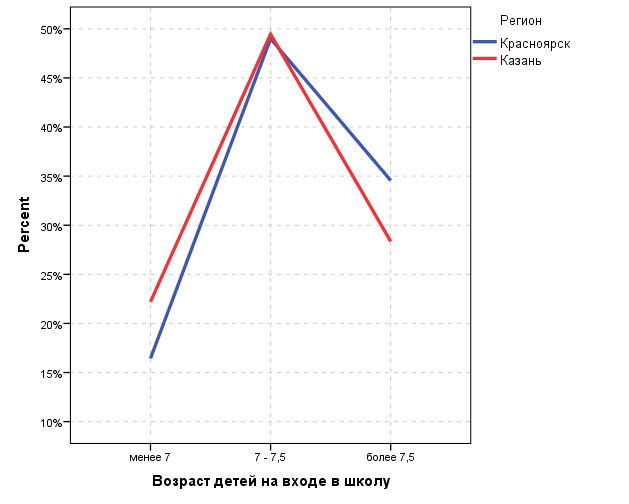 Высшая школа экономики, Москва, 2014
Портрет первоклассника: когнитивное развитие на входе в школу
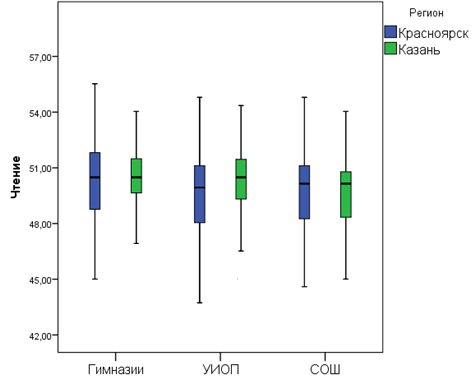 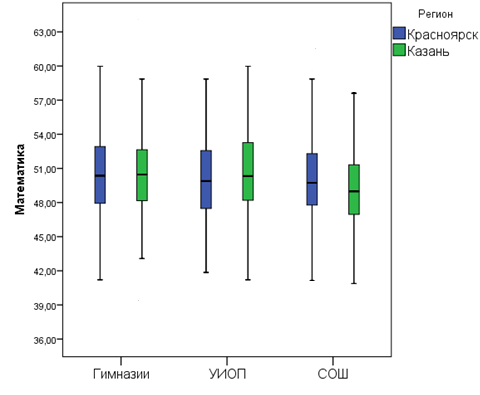 Высшая школа экономики, Москва, 2014
Портрет первоклассника: прогресс детей за первый год обучения в школе
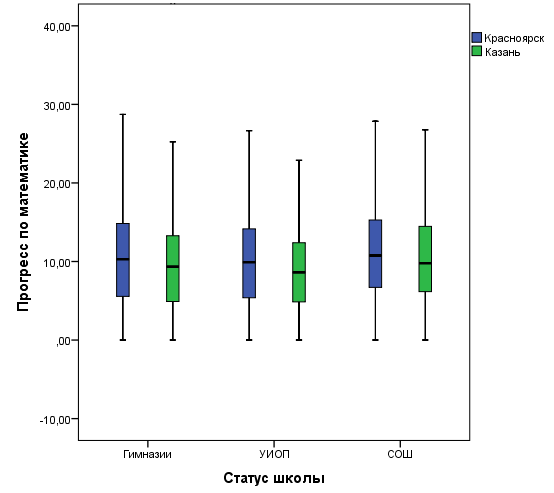 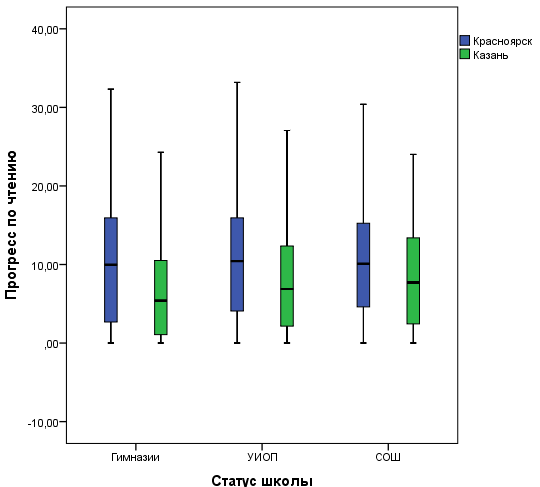 Высшая школа экономики, Москва, 2014
Портрет первоклассника: некогнитивное развитие детей на входе в школу
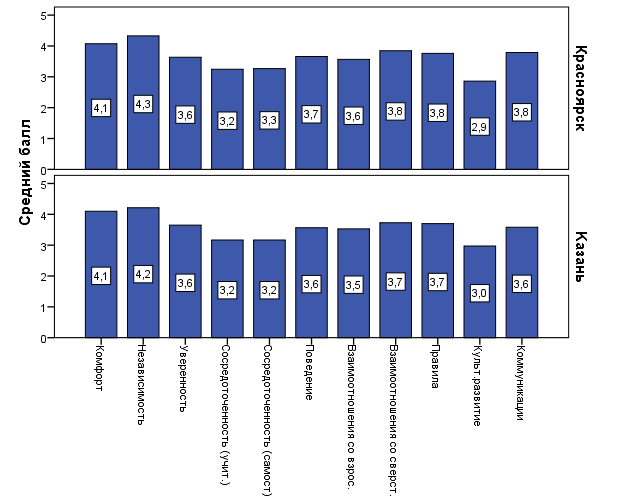 Высшая школа экономики, Москва, 2014
Что дает стартовая диагностика педагогу?
Ориентировка относительно уровня знаний и умений новых учеников школы: портрет класса

Степень различий в подготовленности (дошкольный опыт) 

Точка отсчета для выбора и дальнейшего развертывания стратегий обучения

Основание для планирования индивидуальной работы с отдельными детьми

Чем более деятельный интерес будет проявлен учителем к результатам стартовой диагностики, тем более значимым может оказаться прогресс каждого ребенка в конце учебного года.
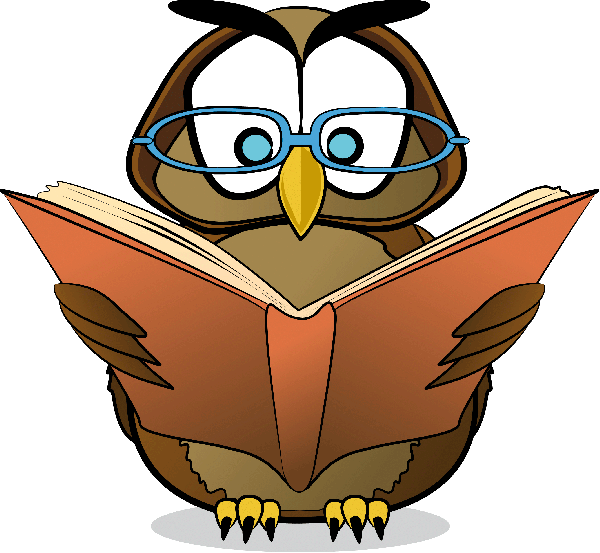 Кластерная модель деления первоклассников на группы на старте школы
Кластеры выделены на основе сочетания когнитивного и некогнитивного развития:
Математика
Чтение
Уверенность в себе
Поведение в классе
Лидеры

17%
Неорганизованные

33%
Общительные

26%
Нераскрывшиеся

24%
Высшая школа экономики, Москва, 2014
Связь с:
Фонологическая грамотность
Словарный запас
Родительская вовлеченность
Семейные характеристики и дошкольный опыт детей из разных кластеров
Высшая школа экономики, Москва, 2014
Относительные позиции кластеров в начале и конце учебного года: математика
Выделенные кластеры являются стабильными на протяжении первого года обучения
Высшая школа экономики, Москва, 2014
Относительные позиции кластеров в начале и конце учебного года: чтение
Высшая школа экономики, Москва, 2014
Относительные позиции кластеров в начале и конце учебного года: уверенность в себе
Высшая школа экономики, Москва, 2014
Относительные позиции кластеров в начале и конце учебного года: поведение в классе
Выделенные кластеры являются стабильными на протяжении первого года обучения
Высшая школа экономики, Москва, 2014
Выводы исследования
Сегодня учитель начальных классов особенно остро сталкивается с проблемой чрезвычайно разнородного стартового уровня детей на входе в школу. И дело не только в когнитивном или некогнитивном развитии детей, но и в социально-экономическом положении семей, дошкольном опыте детей и ряде других факторов. 
Выделено несколько принципиально различных групп первоклассников (четыре кластера), сохраняющих свои характеристики до конца учебного года. 

На основании полученных результатов нами разработаны и предлагаются учителям рекомендации о наилучших стратегиях взаимодействия с детьми из разных групп. Именно этот подход поможет подойти к решению проблемы индивидуализации обучения и выстраивания индивидуальных учебных траекторий.
Высшая школа экономики, Москва, 2014
Два способа использования iPIPS
Формы предоставляемой отчетности
По результатам исследования предоставляются отчеты:
для региональных органов управления образованием 
для каждой школы и каждого класса, участвующих в обследовании
Для органов управления
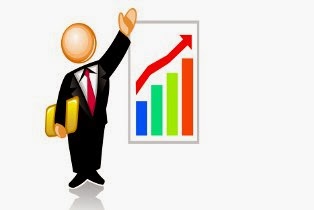 По результатам каждого цикла тестирования

Подробные информативные аналитические отчеты:
Общая оценка стартовой точки (и прогресса) первоклассников по региону
Анализ результатов детей по отдельным блокам (вербальный, математический, некогнитивный)
Сравнение школ разного типа
Анализ связи результатов тестирования и факторов семейной и образовательной среды
Отдельные виды анализа по запросу
Качественно подготовленные и обработанные массивы данных
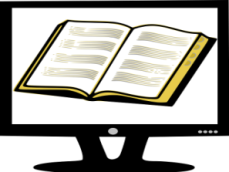 Для школы
Через 2 недели после окончания тестирования школы получают отчет:
с результатами сравнения средних показателей школы и других школ региона
с результатами сравнения классов данной школы между собой
с индивидуальными результатами когнитивного и некогнитивного оценивания каждого ребенка 
методические рекомендации по работе с результатами диагностики для более продуктивной работы с детьми 
в конце года  - с детальной информацией о прогрессе детей 

Учитель может использовать диагностику, чтобы глубже понять возможности и потребности ребенка в начале года, а затем, получив независимую оценку прогресса ребенка в конце года, увидеть реальный индивидуальный прогресс каждого ученика.
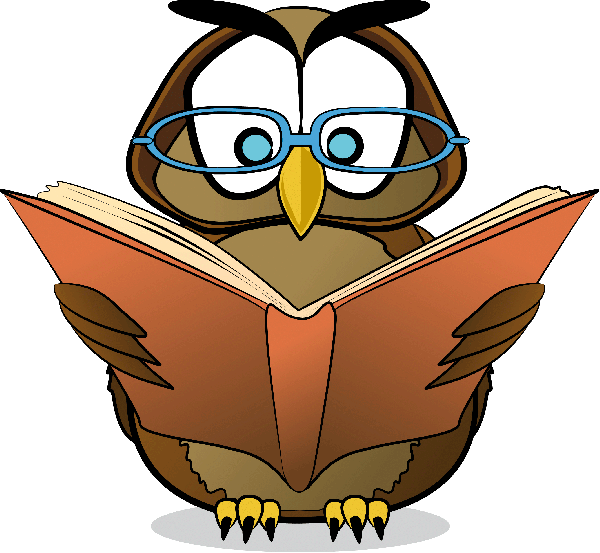 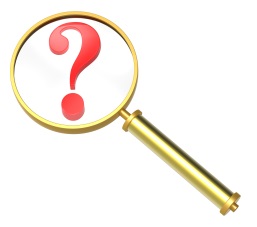 Почему iPIPS?
Компьютерное адаптивное тестирование точно гибко современно
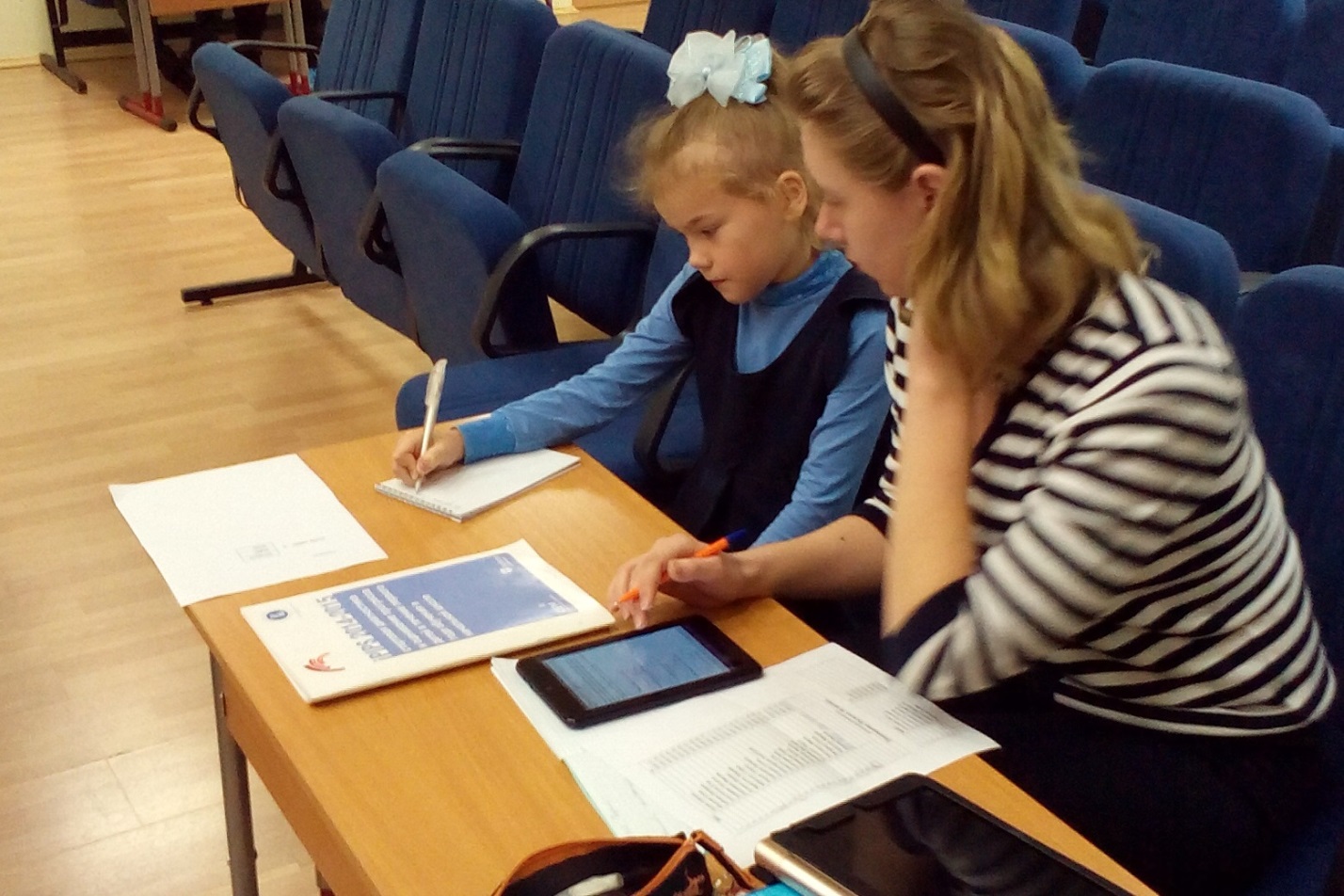 Оценка индивидуального прогресса объективно научно достоверно
Комплексное обследование 
ребенка когнитивное и некогнитивное развитие, моторика, контекст
Сайт проекта iPIPS: ioe.hse.ru/ipips
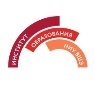 Приглашаем к сотрудничеству!
Иванова Алина Евгеньевна                                      Карданова Елена Юрьевна
aeivanova@hse.ru                                                         ekardanova@hse.ru
Центр мониторинга качества образования
Институт образования 
НИУ Высшая школа экономики
http://ioe.hse.ru/monitoring/